the Democratic Socialist Republic ofSri Lanka
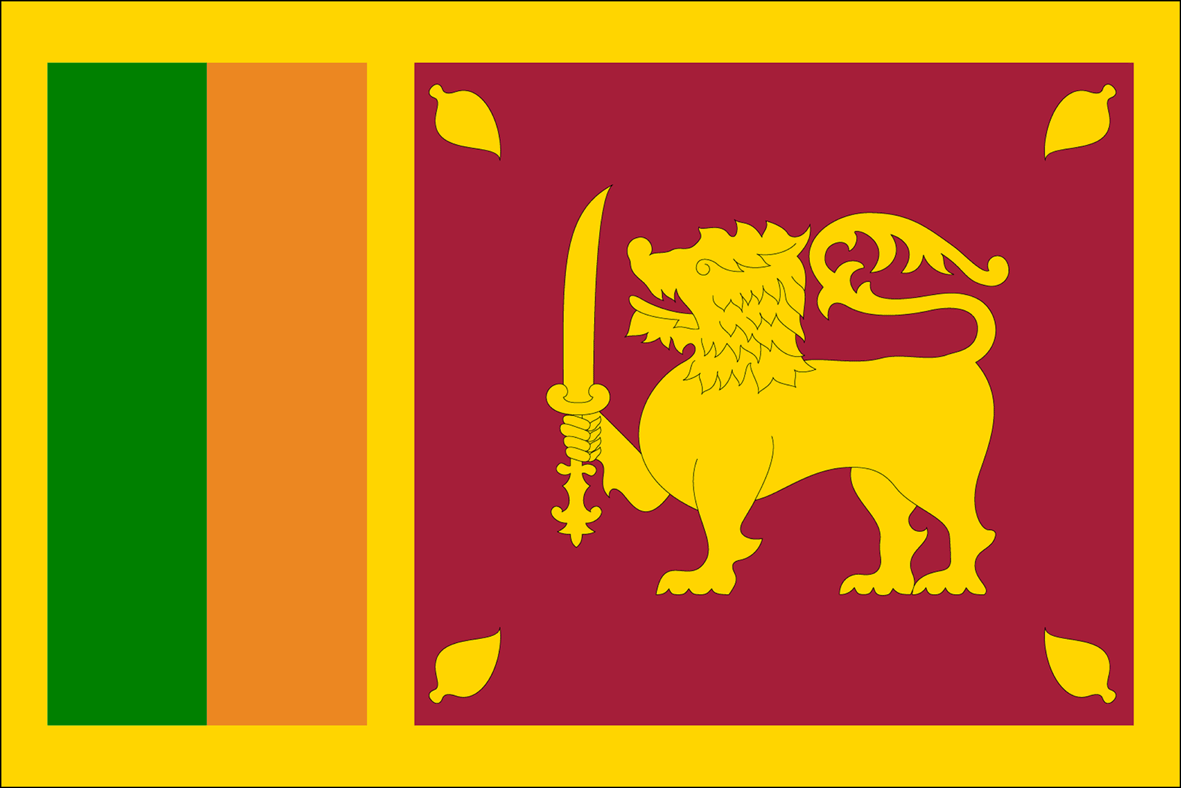 Sri Lanka is an island of no great size, yet it has an extraordinary number of facets. As Sir Arthur C Clarke remarked: “The Island of Sri Lanka is a small universe; it contains as many variations of culture, scenery, and climate as some countries a dozen times its size . . . I find it hard to believe that there is any country which scores so highly in all departments – which has so many advantages and so few disadvantages.” Lovely beaches, beautiful landscapes, impressive ruins, a vibrant culture and charming people.
SRI LANKA: AT A GLANCE
Geography
North Latitude 6o-10o 
East longitude 80o-82o 
Maximum Length 432Km
Maximum Breadth 224Km
Land Area65,525 Sq.Km        62,336 Sq.Km (excluding Inland Waters)
Highest Waterfall – Bambarakanda 241 meters
Highest Peak   Pidurutalagala 2524 meters
Longest River Mahaweli 335 Km
Population 19.043 million  
Male - 9.707 million
Female - 9.336 million
Density - 304 sq/km 
Growth Rate - 1.4    

Provincial Population (1981 Census)       
Western - 3.920 million
Central - 2.009 million
Southern - 1.883 million
North Western - 1.704 million
Sabaragamuwa - 1.482 million
Northern - 1.109 million
Eastern - 0.975 million
Uwa - 0.914 millionNorth 
Centra - 0.849 million
Ethnicity [%]
Religion [%]
TODAY’S SRI LANKADevelopment’s from 2010 to 2012
Sri Lanka successfully concluded a Humanitarian Operation against terrorism in May 2009. Today, Sri Lanka is aggressively promoting ethnic reconciliation, redevelopment of conflict-affected areas and expanding trade and foreign investments for the restoration of normalcy throughout the country.
PROGRESS IN REDEVELOPMENT
MISSIONS ABROAD
Sri Lanka has 59 overseas missions to take care of the interest of the Sri Lankan nationals. The major concentrations are as follows
ASIA
Bangladesh –    Dhaka (High Commission)
People's Republic of China –    Beijing (Embassy),    Shanghai (Consulate) 
India –    New Delhi (High Commission),   Chennai (Consulate),    Mumbai (Consulate)
Indonesia –    Jakarta (Embassy)
Japan –    Tokyo (Embassy)
Republic of Korea –    Seoul (Embassy)
Malaysia –    Kuala Lumpur (High Commission)
Maldives –    Malé (High Commission)
Myanmar –    Yangon (Embassy)
Nepal –    Kathmandu (Embassy)
Pakistan –    Islamabad (High Commission),    Karachi (Consulate)
Philippines –    Manila (Embassy)
Singapore –    Singapore (High Commission)
Thailand –    Bangkok (Embassy)
Vietnam –    Hanoi (Embassy)
MISSIONS ABROAD
MIDDLE EASTERN COUNTRIES
Iran –    Tehran (Embassy)
Israel –    Tel Aviv (Embassy)
Jordan –    Amman (Embassy)
Kuwait –    Kuwait City (Embassy)
Lebanon –    Beirut (Embassy)
Oman –    Muscat (Embassy)
Palestine –    Ramallah (Rep. Office)
Qatar –    Doha (Embassy)
Saudi Arabia –    Riyadh (Embassy),    Jeddah (Consulate)
Turkey –    Ankara (Embassy)
United Arab Emirates –    Abu Dhabi (Embassy),    Dubai (Consulate)
MISSIONS ABROAD
NORTH & CENTRAL AMERICA
Brazil
            Brasilia (Embassy)
Canada
            Ottawa (High Commission)
            Toronto (Consulate-General)
Cuba
           Havana (Embassy)
Mexico
           Hony Consulate
United States
          Washington DC (Embassy)
           Los Angeles (Consulate)
           New York (Permanent Mission      to the UN)
MISSIONS ABROAD
Europe
Austria
      Vienna (Embassy)
Belgium
      Brussels (Embassy)
France
      Paris (Embassy)
Germany
      Berlin (Embassy)
      Frankfurt (Consulate)
Italy
      Rome (Embassy)

Netherlands
      The Hague (Embassy)
Norway
      Oslo (Embassy)
Poland
      Warsaw (Embassy)
Russia
      Moscow (Embassy)
Sweden
      Stockholm (Embassy)
United Kingdom
      London (High Commission)
MISSIONS ABROAD
MULTILATERAL ORGANIZATIONS
AFRICA
Geneva (Permanent Mission to the United Nations and other international organizations)
New York (Permanent Mission to the United Nations)
Vienna (Permanent Mission to the United Nations and other international organizations)
Egypt
       Cairo (Embassy)
Kenya
       Nairobi (High Commission)
South Africa
       Pretoria (High Commission)
OCEANIA
Australia
     Canberra (High Commission)
     Sydney (Consulate)
MISSIONS ABROAD
Recently, Sri Lanka established DPL relations in following Central American countries.
Islamic Republic of Mauritanal (WA)Burkina Faso (WA)Djibouti(EA)Gabon(CA)Ivory Coast (WA)Sierra Leon(WA)Niger(WA)Togo (WA)Malawi(EA)Chad(CA)Central African Republic Camaroon (CA) Equatoria Guinea(CA) Cape Verde (WA)
AMERICA: SRI LANKAN CITIZENS
Sri Lankan Migrant Workers
Permanent Residents
Illegal Migrants
Working migrants are mainly in the Middle East over one million.


Major concentration is from the Permanent Residents (350,000), Students (20,000) & Visiting Sri Lankans
AMERICA: SRI LANKAN CITIZENS
Sri Lanka Embassy in Washington DC Is considered to be the focal point for stranded Sri Lankans in the region. 

Assistance we render to;
Stranded Sri Lankans
Respective immigration authorities 

Main Consular Functions:
Issues of Travel Documents
Rene wale of Travel Documents
Registration of Birth, Registration of Death and Registration of Marriages
 Attestation of Document
Issues of Visas
Any other Consuela matters such as helping Sri Lankan, Decease bodies repatriate to Sri Lanka
TRENDS
War and asylum seekers assisted by organized groups with political motives
Employment
CHALLENGES IN FOR PROTECTING AND ASSISTING ILLEGAL MIGRANTS
Identification of the nationality - usually they are in the detaining centers maintained under the US Coast Guard and Boarder Protection. Once they are arrested by US Coast Guard and Boarder Protection, the mission is informed of the arrest and assists them in deportation. Our main challenge is identifying them as a Sri Lankan.
Non-cooperation of the detainee
Difficulty in arranging financial assistance
Refuse to go back
MOST EFFECTIVE WAY TO PROTECT IRREGULAR MIGRANTS AT TRANSIT
Introduced the Electronic Travel Authority System (ETA) 
Control at the point of origin
Introduce biometric systems
To create awareness programs to educate people
CAPACITIES OF MY CONSULATE TO ASSIST IRREGULAR MIGRANTS
Wide spread network among Mexico Brasilia, LA, NY and Washington DC and the Hony consuls is a strength
We lack financial and legal assistance to coordinate activities between these long distance centers
CONTACTED DIRECTLY BY THE IMMIGRANTS?
Sri Lanka Embassy in Washington DC is maintaining 24 x7 Public Service Hotline
Email & Fax